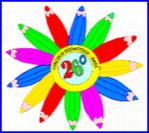 RETE IN.CON.TRA.RE.IntegrazioneConnessioneTrasparenzaRelazione
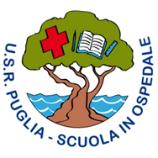 Rete collaborativa fra
Azienda Ospedaliero Universitaria Consorziale Policlinico di Bari
Assessorato Welfare del Comune di Bari
Scuole in Ospedale
Associazioni di Volontariato
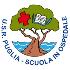 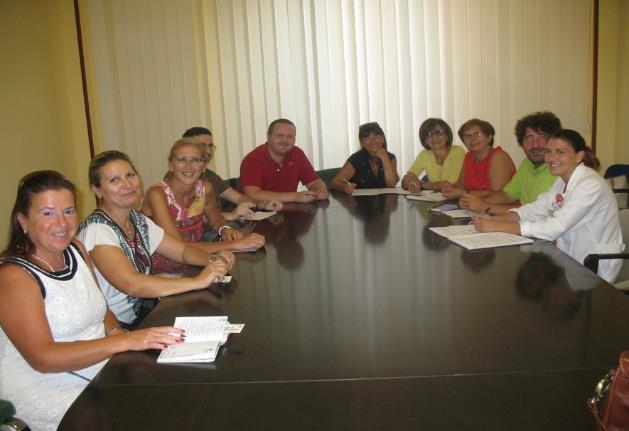 Sottoscrizione del Codice Etico
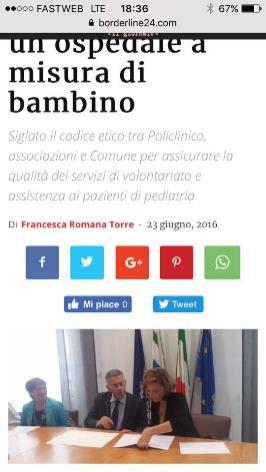 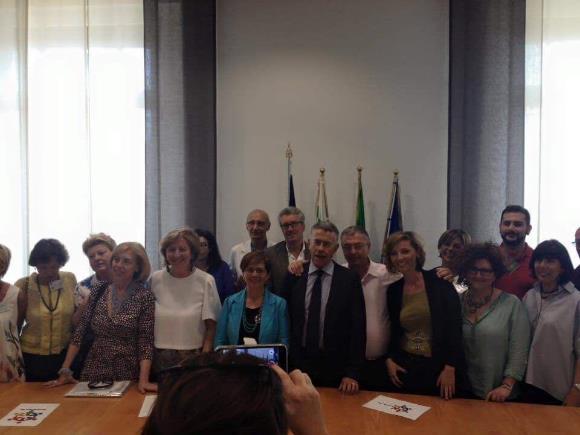 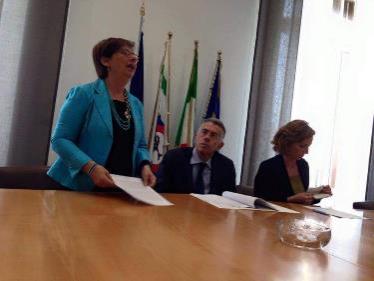 Impegno a promuovere e diffondere:
Diritto a cure, salute e assistenza
Diritto alla propria identità e cultura
Diritto all'autosufficienza 
Partecipazione attiva alla comunità
Diritto allo studio e all'istruzione
Diritto all'educazione, al rispetto dei diritti umani, della famiglia, della società
Diritto alla partecipazione e libertà di pensiero, espressione, associazione
Diritto al gioco e alle attività creative
Favorisce la collaborazione fra le Associazioni Culturali e di Volontariato, Servizi pubblici, Scuola in Ospedale e Struttura Ospedaliera al fine di promuovere le azioni culturali educative, didattiche e ludiche, orientate a sostenere il percorso di cura all’interno delle strutture ospedaliere.
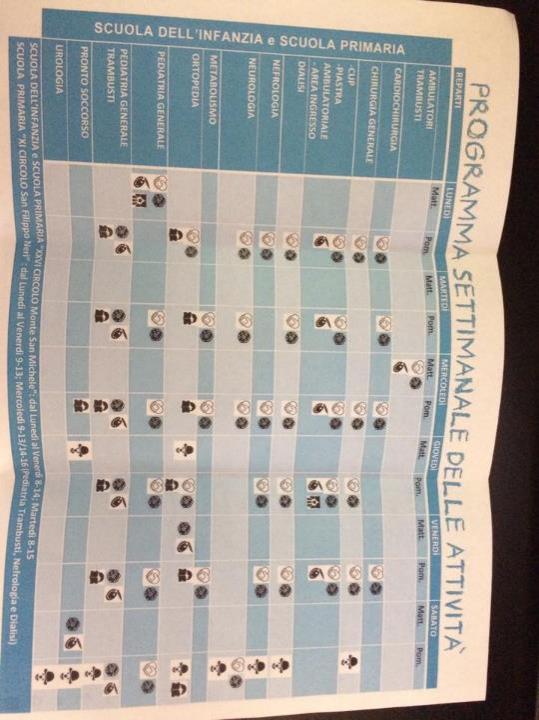 VOLANTINO per le famiglie
La scuola partecipa agli eventi promossi dall'ospedale, dando un contributo didattico, attraverso il lavoro degli alunni, sui diversi temi di volta in volta affrontati ed è parte attiva nel progetto IN.CON.TRA.RE coordinato dal Dipartimento di Psicologia, insieme alle associazioni operanti nell’ospedale.
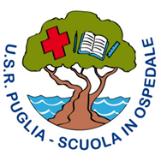 Azioni collettive partecipate
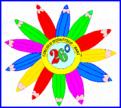 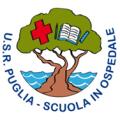 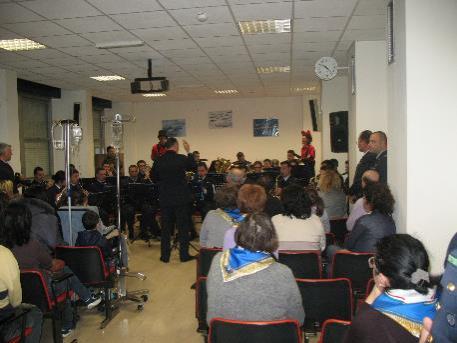 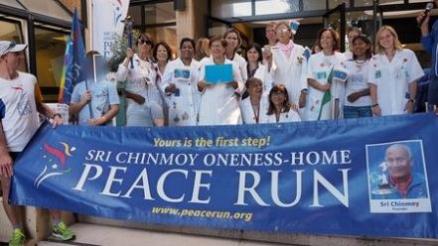 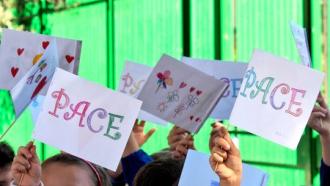 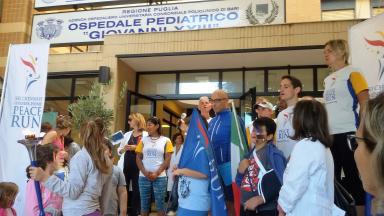 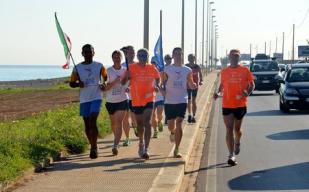 GIORNATE DI DIRITTI DELL’INFANZIA E DELL’ADOLESCENZA
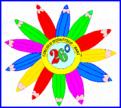 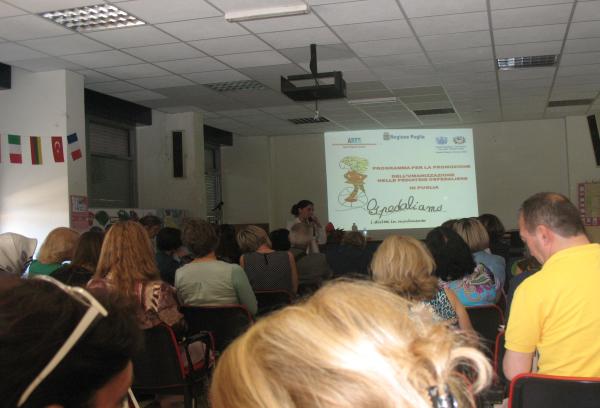 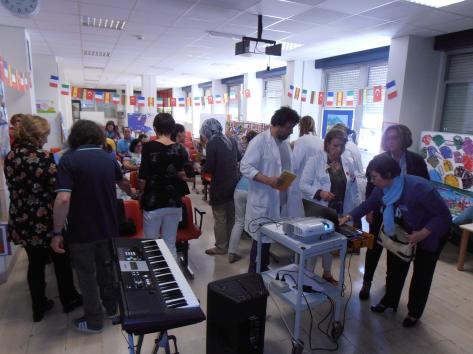 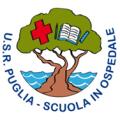 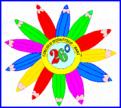 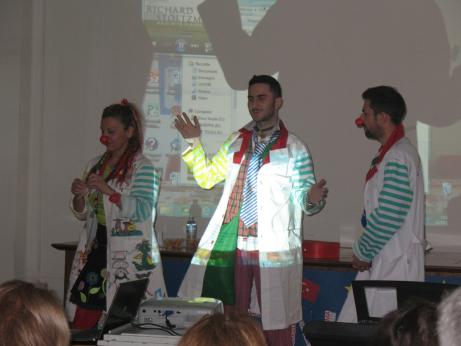 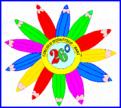 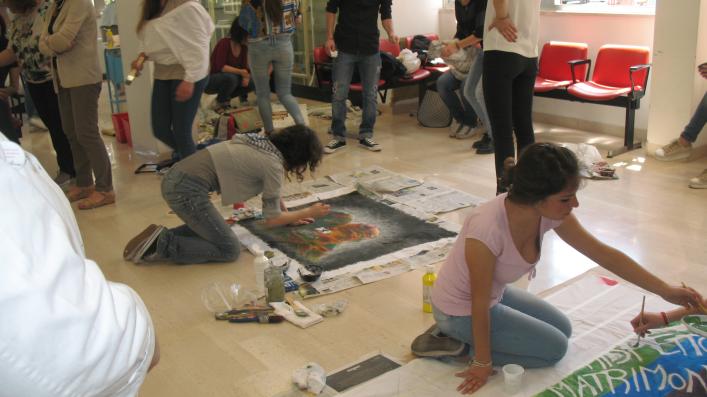 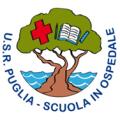 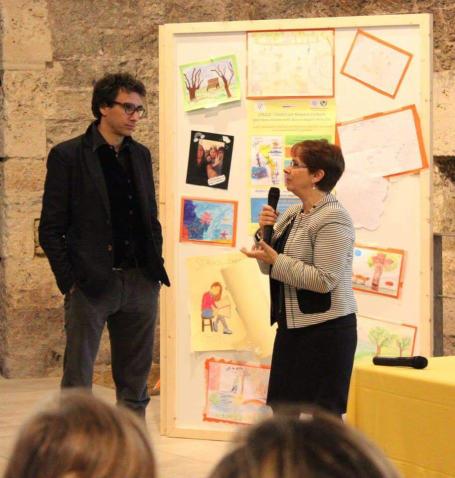 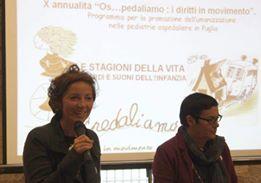 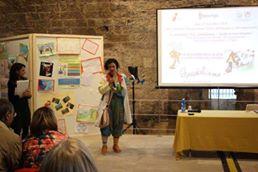 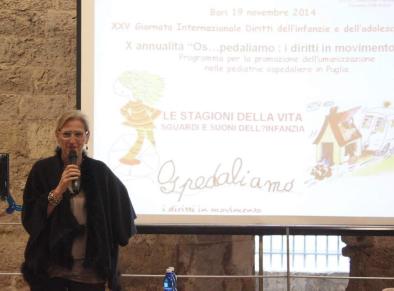 Stagiocando
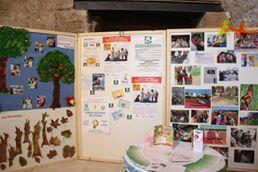 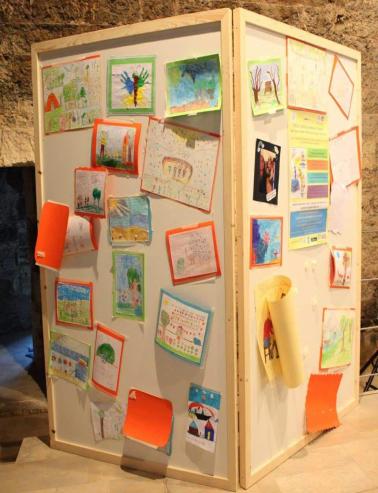 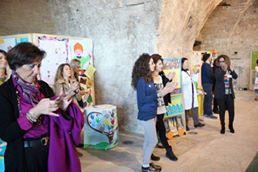 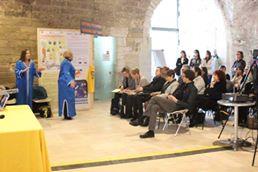 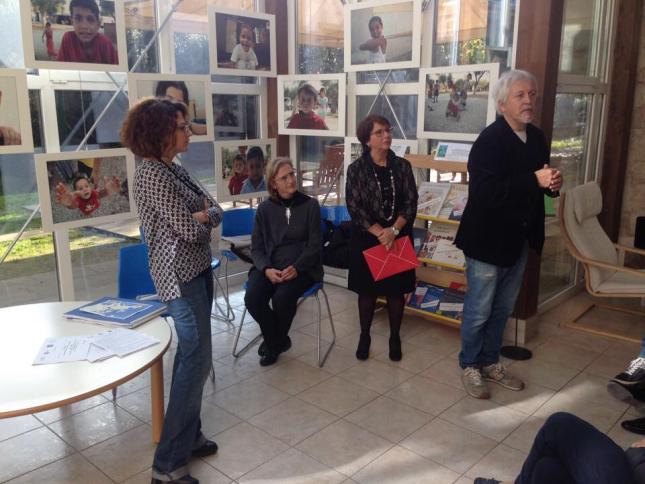 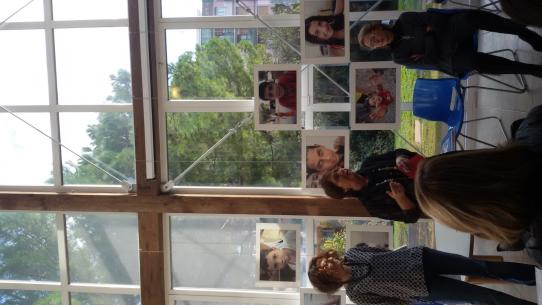 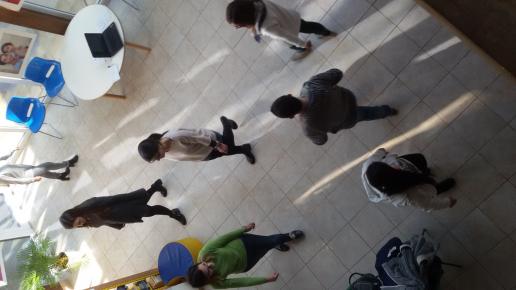 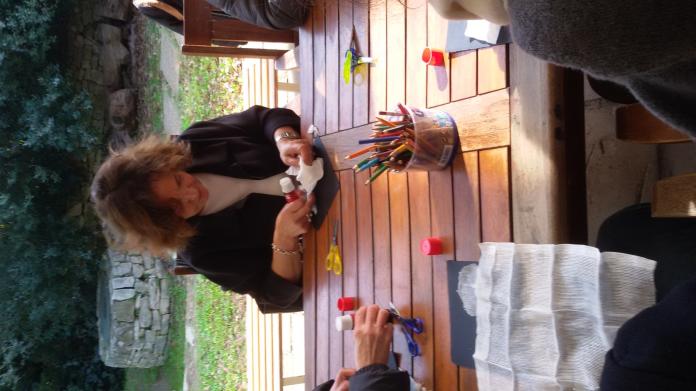 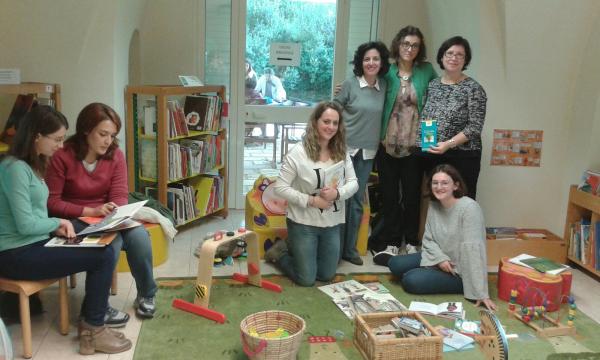 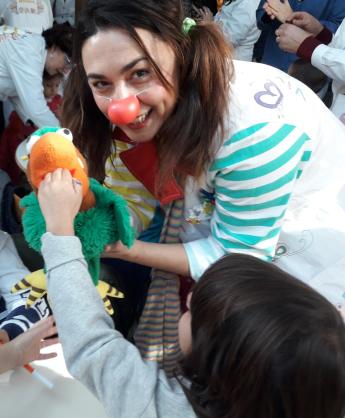 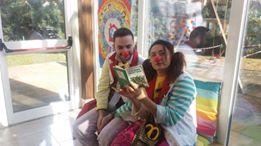 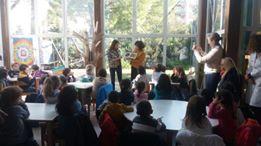 Accoglienza dei Braccialetti Rossi
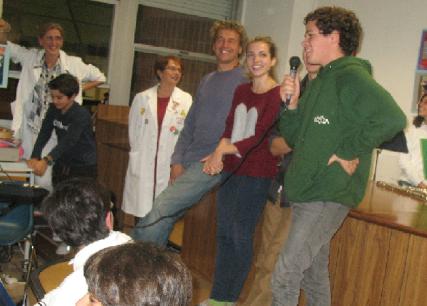 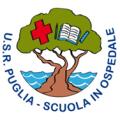 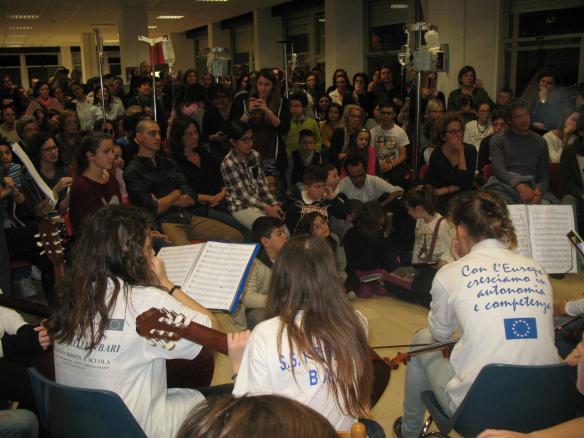 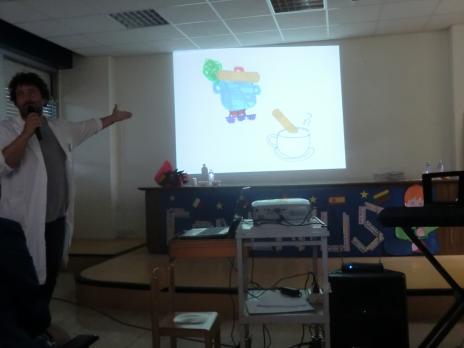 Progetti europei
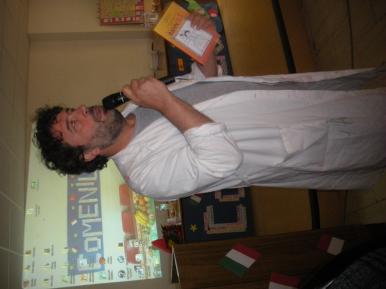 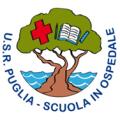 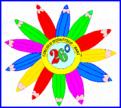 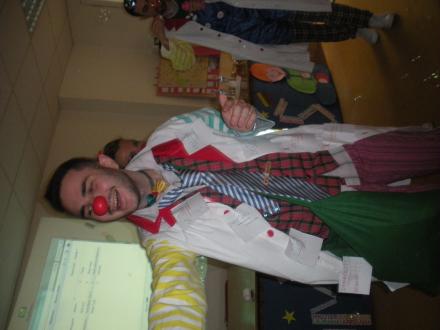 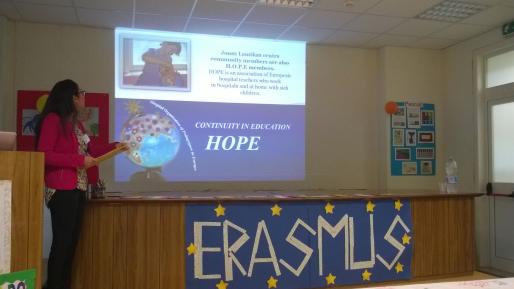 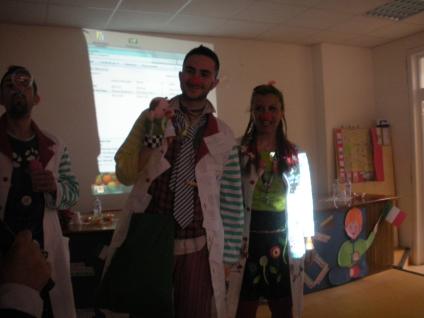 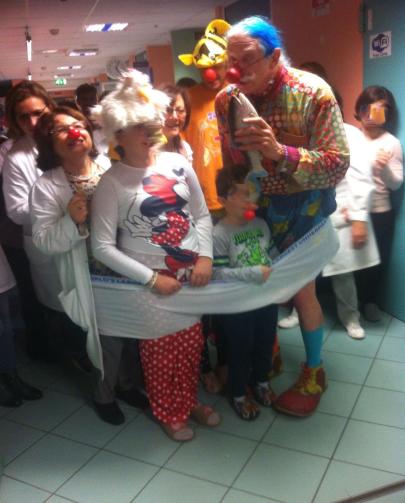 Accoglienza Patch Adams al Giovanni XXIII
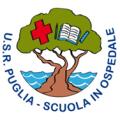 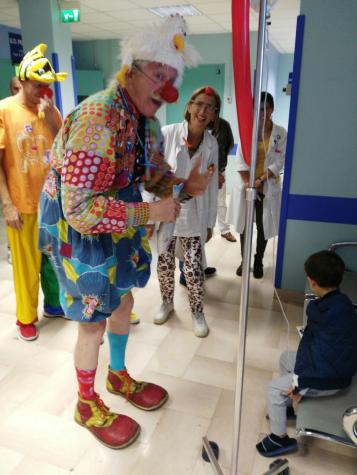 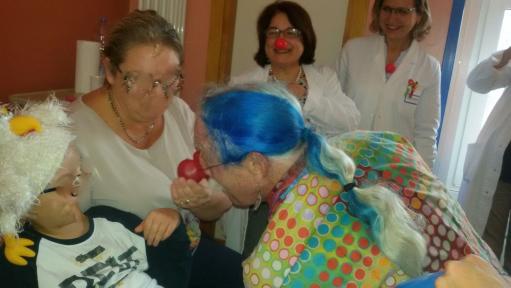 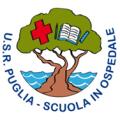 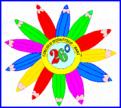 Oltre ogni limite
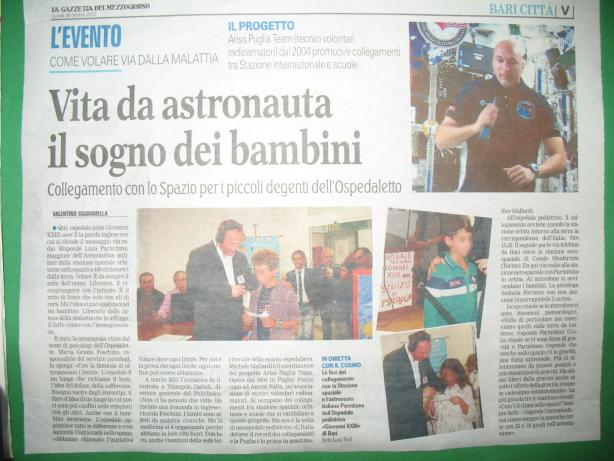 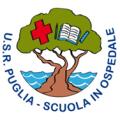 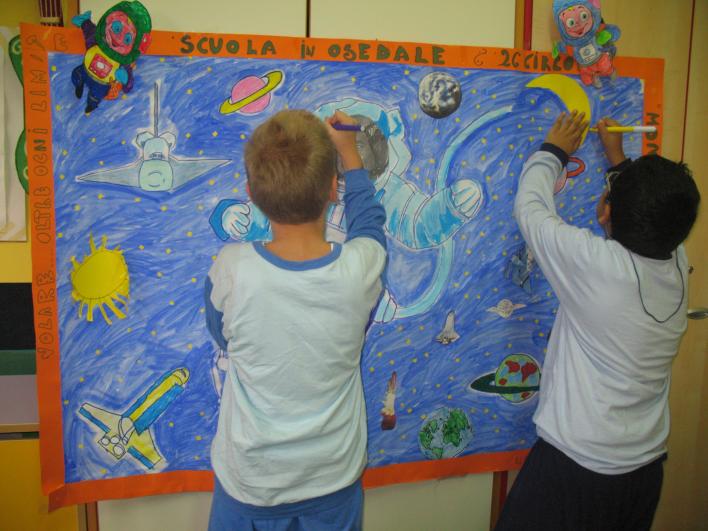 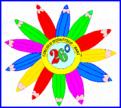 Sport = saluteanche in ospedale
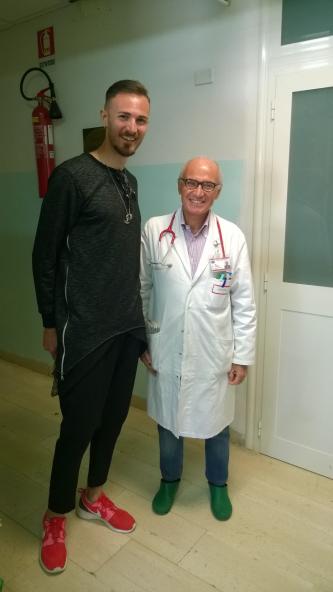 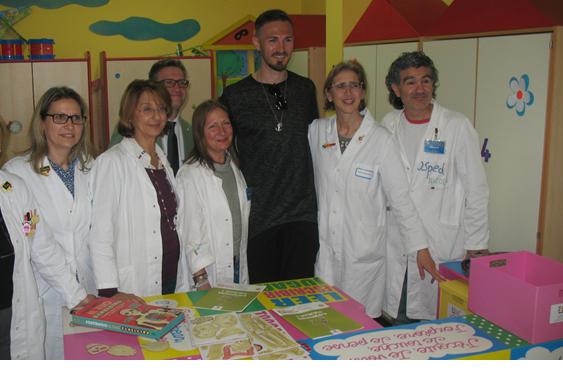 I calciatori della Federazione calcio Bari in visita all‘Ospedale Pediatrico 'Giovanni XXIII' di Bari
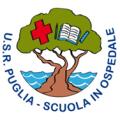